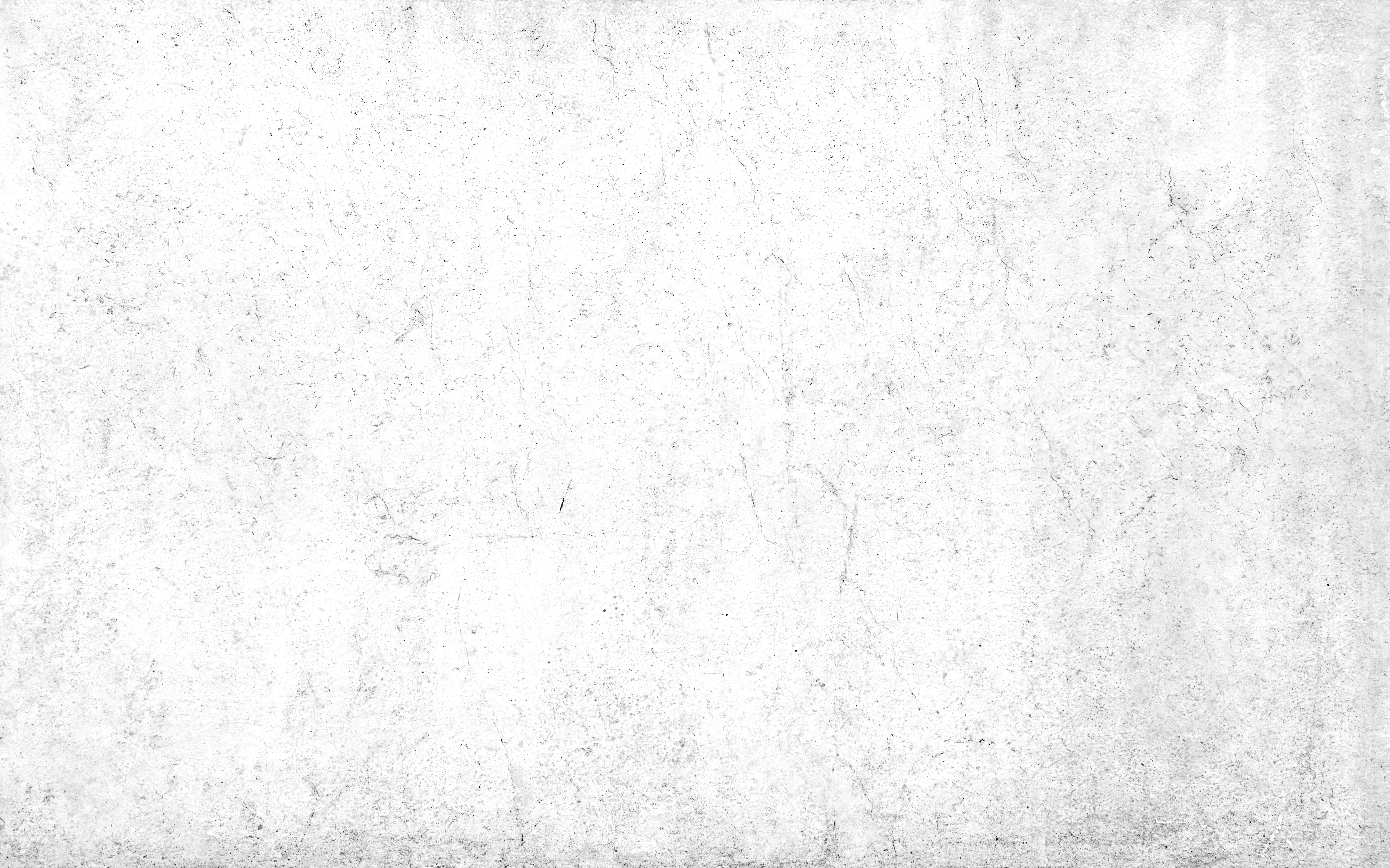 NAME OF SEMINAR SERIES
photo
Seminar Title
Name of Speaker
Position, Department
University/Employer
Mon., Sept. 23, 2019 • 3:30 pm • VENI 101B
Hosted by